Dear Applicant,The project presentation is one of the documents that is required to be submitted as a part of the Application documentation for the Collaborative Grant Scheme Program. This slide represents a guide on how the Presentation should be prepared.You are required to provide a PowerPoint Presentation with a maximum of 13 slides (including the title slide). Exceeding this slide limit will disqualify your Application from the evaluation process.The presentation is in free format in terms of style, visuals and overall structure. We encourage you to use this presentation to best express your vision, your innovation and its competitive advantage. Think of it as your elevator pitch – direct, concise, effective and attractive.Keep in mind that the presentation needs to cover the following segments of your proposal:1. Title slide with the name of the Lead Applicant company, Lead Co-Applicant, name of the project, the corresponding Project IF ID (as assigned by IF’s portal), and project tagline (one sentence project description) 2. Identified market problem/need3. Your proposed solution to this problem/need4. Your target markets and business model5. A 5-year project revenue plan and break-even point, including COGS6. Key milestones and associated project risks7. The team behind the projectThe file size must not exceed 40MB.
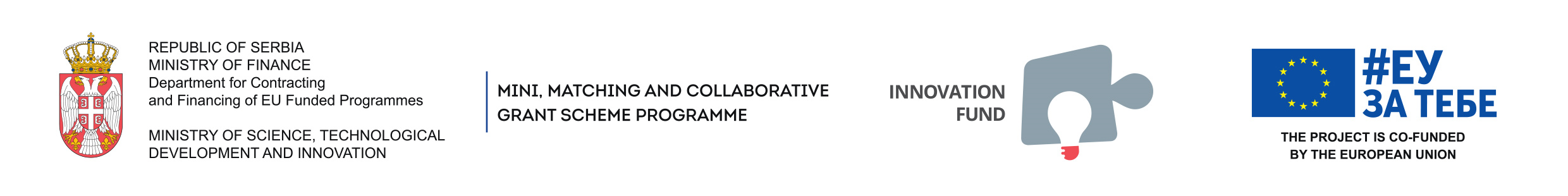